ADMINISTRATIVE MANAGEMENT OF HRSA GRANTS
Nancy  Gaines and Josephine Lyght
Grants Management Specialists
DHHS, HRSA
Office of Federal Assistance Management
Division of Grants Management Operations
Objectives
Roles and Responsibilities
Prior approval requests
Response to grant conditions and/or terms
Roles and Responsibilities
Recipient (you)
HRSA Project Officer (PO)
HRSA Grants Management Specialist (GMS)
Payment Management System (PMS) Account Representative
HRSA Call Center Staff
Recipient
As a HRSA grant recipient, you are responsible for;

Assuring that approved project goals and objectives are achieved in an efficient and timely manner. 
Ensure compliance with all HRSA regulations for managing federal grant funds
Register your organization in the PMS, complete regular draws of funds correlating to award expenditures, submitting quarterly disbursement reports, and submitting required performance and financial reports in EHBs on time as required in the Notice of Award (NoA) “Terms and Conditions”. 
Recipients must ensure that key project staff attend and participate in HRSA sponsored workshops and meetings and work collaboratively with the assigned GMS and PO.
Project Officer (PO)
The Project Officer (PO) is responsible for;

the technical aspect of defining and providing programmatic objectives,
 oversight of project  performance. 
Collaborating with grants management staff on the disposition of prior approval and other grant related issues
Grants Management Specialist
The Grants Management Specialist (GMS) is responsible for;

Authorization of all business management matters associated with review, negotiations, award, administration and clarification on award regulations, policy and financial aspects of the project
Reviewing and making recommendations on continued Federal support, monitor compliance with award requirements and cost policies, and receipt and review of all required financial reports
Collaborating with program staff on the disposition of prior approval and other grant related issues
Grants Management Specialist
The Grants Management Officer (GMO) is the official whose signature authorizes awards and administrative prior approval actions.
Only responses, such as a signed NoA, provided by the GMO are to be considered valid. Recipients that proceed on the basis of actions by unauthorized officials do so at their own risk, and HRSA is not bound by such responses.
Payment Management System (PMS) Representative
Once a NoA is processed, the recipient is assigned to a PMS Account
 Representative, which is responsible for:

Managing the recipient’s account in the PMS
Registration of Personal Identification Number (PIN)  
Managing the cash flow by reviewing, approving and monitoring  draw-down of funds
Review and approval of the Federal Financial Report (FFR) submitted to the PMS
Account reconciliation for closeout.  
In addition to these responsibilities the PMS Account Representative provides the awarding agencies with disbursement reports and oversees debt collection.
[Speaker Notes: Reg & manag PIN, approv & monitoring draw down funds & rev & appr the PMS port of the FFR]
HRSA Call Center
The HRSA Contact Center is the help desk for recipients and HRSA staff regarding all EHB Information Technology (IT) issues by: 

Providing step-by-step instructions for navigating all areas of the EHB system
Assisting with internal and external EHB IT issues
Helping with contact information
[Speaker Notes: From applic, how to request PA, file your FFR to submitting your NCC appl.  Glitch w/screens or external sys requirement issues]
Grant Terms and Conditions
Award-specific terms and conditions

HRSA may include terms or conditions on the NoA that address concerns applicable to that recipient only or all funded under a specific program

Conditions have specific due dates and deliverables and submission is through the EHB; terms may or may not require a response and can be informational only
HRSA Reporting Requirements
HRSA requires that recipients periodically submit financial reports - Federal Financial Report (FFR) SF 425, and programmatic progress reports.
HRSA Financial Reporting Requirements
HRSA recipients will use the Federal Financial Report  (FFR) SF-425 to:

Report Federal Cash Transactions to PMS on a quarterly basis, using the Top portion: sections 10.a, 10.b and 10.c are reported to PMS

Report Expenditures to HRSA as per the grant-specific reporting requirement reflected on the NoA using the Lower portion: sections 10.d through 10.o are reported to HRSA
HRSA Financial Reporting Requirements
HRSA requires annual submission of the FFR, with the due date being reflected on the NoA Reporting Requirement(s).  

The FFR is a cumulative report for all expenditures over the document project period. 

All FFRs are to be submitted through EHB by the financial official or other designee determined by recipient.
HRSA Financial Reporting Requirements
To submit the FFR to HRSA 
The designated individual must register as the Financial Reporting Administrator (FRA) in the EHBs. 
You will need your organizations PIN from the Payment Management System (PMS) to verify your identity as the FRA.
All other members of the grantee organization, who will need to view, edit or submit the FFR will need to request privileges from the FRA.  
The FFR deadline will be displayed in the FFR status table in the EHB’s financial reports list.
[Speaker Notes: Instructions for accessing the FFR in EHB are included in this presentation]
Procurement
A recipient may acquire a variety of commercially available goods or services in connection with a HRSA-supported project or program.  

	Recipients should have their own procurement procedures in place that reflect applicable state and local laws and regulations, as long as those procedures conform to the applicable HHS regulations (45 CFR § 74.40 through § 74.48 or 45 CFR Part 92).
Procurement
Recipients are responsible for the settlement and satisfaction of all contractual and administrative issues related to contracts entered into in support of an award.  This includes: 
disputes
claims
protests of award
source evaluation 
other matters of a contractual nature
Post Award Changes
Unless otherwise restricted by the terms and/or conditions of the NoA, recipients are allowed to make post award programmatic and budget revisions within and between approved budget categories up to 25% without prior approval from HRSA.
[Speaker Notes: No scope of work changes, FTE example]
Programmatic Non Prior ApprovalPost Award Changes
Minor unanticipated post award programmatic changes are permitted, but changes to the approved scope of work are unallowable under this policy.  Examples:

FTE Adjustments that stay within the 25% budget revision cap
Changes in staff for approved positions other than the Project Director
Brands of approved Supplies and Equipment costs
[Speaker Notes: No scope of work changes, FTE example]
Budgetary Non Prior ApprovalPost Award Changes
Re-budgeting costs between approved budget categories : 

	Unless restricted by the NoA, up to 25% of the Total Approved Project costs may be re-budgeted between currently approved budget categories.  

	Note:  No new items of cost, nor new budget categories, may be initiated under this rule.
[Speaker Notes: You may move funds from the Supply budget category to the Travel category to cover unanticipated hikes in the travel category]
Post Award Changes
It is highly recommended that when considering or making non-prior approval changes to your grant project, that an email is sent to keep both your GMS and PO informed of any changes to your project.
[Speaker Notes: No scope of work changes, FTE example]
Actions Requiring HRSA Prior Approval
Change in scope
Carryover of unobligated balance
Significant budget revisions
Inclusion of costs that require prior approval
Equipment, foreign travel, training stipends 
Contracting for substantive programmatic work
Transfer of funds allotted to training
Absence of project director for more than 3 months or a 25% reduction in time devoted
Need for additional Federal funds
Change of grantee organization
Pre-award costs
Common Prior Approval Request
Change in Project Director (PD) – Position is vacant,  project director is absent for more than 3 months or a 25% reduction in time devoted

Requires request from Authorized Representative 
Resume/CV for proposed staff
Contact information, e.g. email, current  address and telephone number
Common Prior Approval Request
Budget Revisions - For budget changes of more than 25% of total budget

Cover letter explaining the need for the budget revision
Requires SF424-A, reflecting the revised line item budget and narrative justification
Common Prior Approval Request
Carryover – A request to transfer unobligated funds from the prior budget period into the current funding period  

The SF-425 Federal Financial Report (FFR) for the appropriate budget period must be submitted and accepted

Cover letter should include a brief explanation of excess of funds as to how the carryover will be used to complete the previously approved goals and objectives of the program  

Complete and attach the SF424-A, line item budget, and budget narrative (only for the amount of unobligated funds being requested), reflecting how the line item costs were derived.
[Speaker Notes: If a carryover has previously been authorized through expanded authority, and now the excess of the 25% cap is being requested, please provide the budget and justification for the combined amount of both carryovers, so the full amount will be reflected on the revised NoA.]
Common Prior Approval Request
Carryover:

It is recommended that carryover  requests be submitted at the same time as the 	SF-425 FFR

A carryover should not be requested solely in order to spend down available unobligated funds  

A carryover is not guaranteed
[Speaker Notes: If a carryover has previously been authorized through expanded authority, and now the excess of the 25% cap is being requested, please provide the budget and justification for the combined amount of both carryovers, so the full amount will be reflected on the revised NoA.]
Prior Approval Procedures
Prior approval requests must be submitted through 
the EHB Prior Approval area

After review by the PO and GMS, approval is 
official only when a revised Notice of Grant Award 
is issued reflecting the authorization of the GMO
Manage Your Grant
The HRSA website (www. hrsa.gov) provides valuable information to assist you in managing your grant.  

The Award Management Tutorial can be accessed at: http://www.hrsa.gov/grants/manage/awardmanagement/index.html
HRSA Contact Center
HRSA Contact Center
Monday – Friday 9:00am – 5:30pm EST 
(877) 464-4772
Callcenter@hrsa.gov
PMS Contact Information
The ONE-DHHS Help Desk for PMS Support is now available Monday – Friday from 7 a.m. to 9 p.m. EST (except Federal Holidays)Phone (877) 614-5533 
   Email PMSSupport@psc.gov
Accessing FFR in EHB
Detail instructions for accessing the FFR in EHB can be found at the following link:                 http://www.hrsa.gov/grants/manage/technicalassistance/federalfinancialreport
EHB PRIOR APPROVAL INSTRUCTIONS
Prior Approval Request Instructions:

In order to submit a prior approval request in the EHBs, you must have Prior Approval Request privileges to the grant handbook. By default, the project director registered to the Grant Handbook has the privileges and can approve these privileges for others to view, edit, or submit a Prior Approval Request.
 
Follow the steps below to submit a prior approval request through the EHBs:
 
	1.  Login to the EHBs and click the View Portfolio link in  	     the left side menu.
EHB PRIOR APPROVAL INSTRUCTIONS
6. The prior approval request will consist of two sections -        General Information and Detailed Information. Complete all of the required fields marked with a red asterisk and upload any required documents for the type of Prior Approval Request.

7.  Once all fields have been completed and all            documents have been uploaded, submit the Prior Approval Request to HRSA. You will receive a confirmation that the Prior Approval Request was submitted successfully. You will also receive a tracking number to use in communicating with HRSA once the request has been submitted
QUESTIONS?
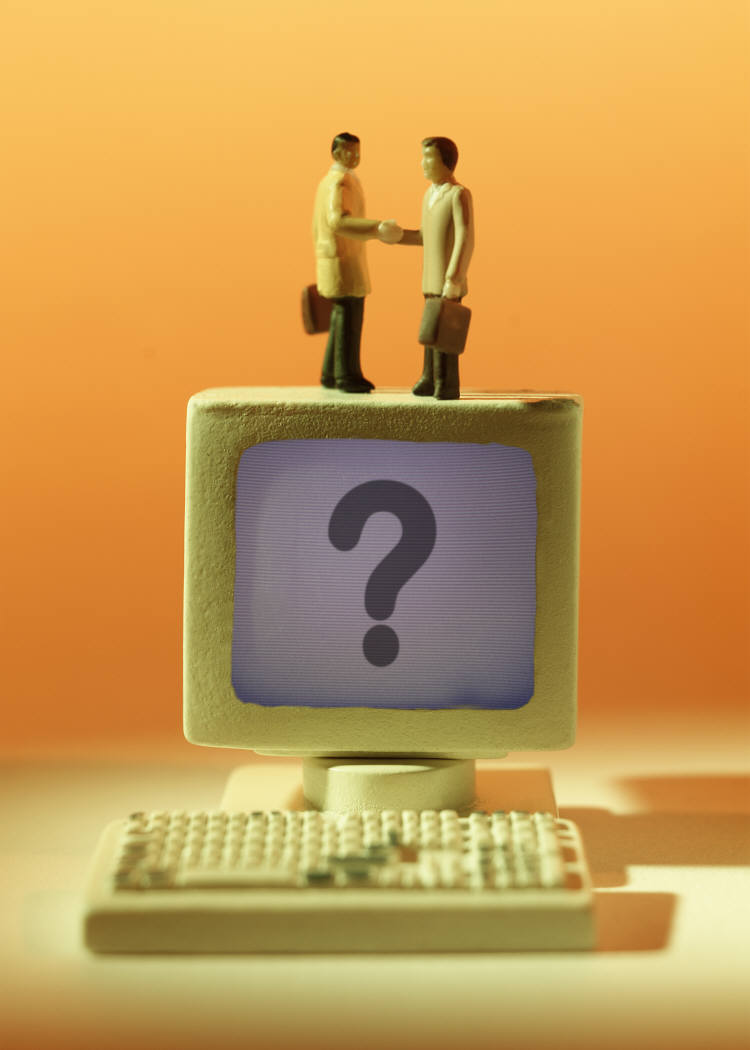 Thank You!
The Division of Grants Management Operations looks forward to serving you.
Grants Management Contact Information
Nancy Gaines
301-443-5382
NGaines@hrsa.gov


Josephine Lyght
301 443-3569
Jlyght@hrsa.gov